PSHE Knowledge Organiser
Unit 1 –  Being me in my world
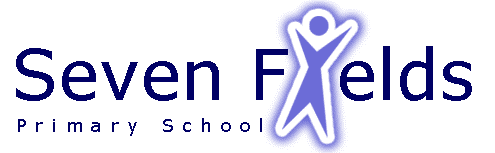 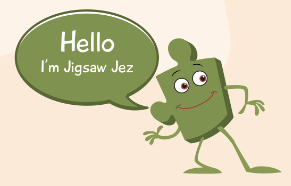